Molecular SystematicsJudd et al pp. 13-17
The use of DNA and RNA sequences to infer evolutionary relationships
Why Introduce Molecular Systematics?
So you gain a basic understanding of the tools available, what they can and can’t offer, and how they work
To provide you with the vocabulary and concepts used by molecular systematists
NOT to teach you how to go into a lab and start doing the work
It’s the wave of the present and future
Arabidopsis  thaliana:  first plant genome to be sequenced.
Sequencing began in 1996 and was completed in 2000.  125 Mbp  (=125 million base pairs!)
DNA sequencing techniques are driven by speed and cost
Major landmarks in DNA sequencing
1953 Discovery of the structure of the DNA double helix.[49]
1972 Development of recombinant DNA technology, which permits isolation of defined fragments of DNA; prior to this, the only accessible samples for sequencing were from bacteriophage or virus DNA.
1977 The first complete DNA genome to be sequenced is that of bacteriophage φX174.[50]
1977 Allan Maxam and Walter Gilbert publish "DNA sequencing by chemical degradation".[5] Frederick Sanger, independently, publishes "DNA sequencing with chain-terminating inhibitors".[51]
1984 Medical Research Council scientists decipher the complete DNA sequence of the Epstein-Barr virus, 170 kb.
1986 Leroy E. Hood's laboratory at the California Institute of Technology and Smith announce the first semi-automated DNA sequencing machine.
1987 Applied Biosystems markets first automated sequencing machine, the model ABI 370.
1990 The U.S. National Institutes of Health (NIH) begins large-scale sequencing trials on Mycoplasma capricolum, Escherichia coli, Caenorhabditis elegans, and Saccharomyces cerevisiae (at US$0.75/base).
1991 Sequencing of human expressed sequence tags begins in Craig Venter's lab, an attempt to capture the coding fraction of the human genome.[52]
1995 Craig Venter, Hamilton Smith, and colleagues at The Institute for Genomic Research (TIGR) publish the first complete genome of a free-living organism, the bacterium Haemophilus influenzae. The circular chromosome contains 1,830,137 bases and its publication in the journal Science[53] marks the first use of whole-genome shotgun sequencing, eliminating the need for initial mapping efforts.
1996 Pål Nyrén and his student Mostafa Ronaghi at the Royal Institute of Technology in Stockholm publish their method of pyrosequencing[54]
1998 Phil Green and Brent Ewing of the University of Washington publish “phred” for sequencer data analysis.[55]
2000 Lynx Therapeutics publishes and markets "MPSS" - a parallelized, adapter/ligation-mediated, bead-based sequencing technology, launching "next-generation" sequencing.[56]
2001 A draft sequence of the human genome is published.[57][58]
2004 454 Life Sciences markets a parallelized version of pyrosequencing.[59][60] The first version of their machine reduced sequencing costs 6-fold compared to automated Sanger sequencing, and was the second of a new generation of sequencing technologies, after MPSS.[29]
Molecular Data
Many more molecular characters available for analysis than morphological ones.
Identity is easier to define:  ATCG vs. whether a flower color is pink or white.
Nonetheless, molecular data are still subject to homoplasy:  reversals and convergence as well as long branch attraction (errors due to mutation rate being fast and number of characters small:  leads to wrong phylogenetic tree appearing to be correct.
For example, two plants may have a “C” at a particular location on a gene
One possibility is that they have evolved together and are closely related
Another possibility is that one started at with the “C” at that location and it didn’t change, while the other plant went  “C->G->A->T->C” and looks like it’s the same evolution because all you see is the start and finish “C”
Modern Phylogenetics
In spite of the pitfalls, “DNA sequence data are now overwhelmingly the tool of choice for generating phylogenetic hypotheses.”  from J&C, pg. 103
Much of this data is on the web.
National Center for Biotechnology Information
http://www.ncbi.nlm.nih.gov/
Nucleotide Structure– Phosphate group, sugar and nitrogenous base
Hooks up with the position 3’ OH group on the next nucleotide
**Required to hook nucleotides together in the making of DNA
Hence “deoxy-” in DNA
Structure of DNA
Structure of DNA
Plant Genomes
Plants contain three different genomes:  chloroplast, mitochondrial, nuclear.
The chloroplast & mitochondrial genomes were acquired from algae or bacteria millions of years ago.
All three genomes are used in molecular genetics.
Nuclear, Chloroplast, Mitochondrial Genomes in Comparison
More stable than  mitochondrial  genome
Rearrangements occur so often as to make  not useful frequently
Systematists use data from all three of these genomes.
Chloroplast Genome (circular)
Stable within cells and species  (more so than mitochondrial genome)
Large Single Copy (LSC), Small Single Copy (SSC) and Inverted Repeat (IRa & IRb regions)
Introns– noncoding regions between coding regions (exons)  Gains and losses of genes and their introns are phylogenetically useful.
Rearrangements of the chloroplast genome demarcate major groups.
Chloroplast Genome:  Vitis vinifera
rbcL, atpB
LSC= large single copy region

SSC= Small single copy region

IR= inverted repeat regions
Q:   Why does this look like a circular genome?
Each Gene Mutates at a Different Rate
Genes coding for vital enzymes or structures tend to be more conserved.
The frequency of a mutation of a gene determines its utility for addressing a specific question
Slow rate of mutation– used for older groups
Fast rate of mutation– used to assess relationships in closely related populations
Gene Mutation Rate Problems
If a gene is mutating very slowly, the level of variation approaches the sequencing error rate and inferences become unreliable
If a gene is mutating very quickly, parallelisms and reversals accumulate so fast that all phylogenetic information is lost
Genes have to be picked for a given study based on what information is desired and what rate of genetic mutation will be required for that goal.
Methods in Molecular Systematics
Allozyme fingerprinting:  different alleles produce slightly different proteins which migrate differently on an electrically charged gel.    Takes about 4 hours per gel, but up to about 30 samples can be run at once.  An older method, but less than $100/run.
DNA sequencing– expensive but cost coming down considerably.  Much of the process has now been automated.  The wave of the future is here!
Allozyme Fingerprinting– older method but can still be useful
Uses common enzymes to look for differences, e.g., Malate Dehydrogenase (MDH) and Phosphoglucomutase (PGM) (G1P to G6P and back reversibly)
Less automated, older method but still useful when exact sequence is not necessary– e.g., differentiating two closely related species of one genus
(Variant forms of an enzyme that are coded by different alleles at the same locus are called allozymes. These are opposed to isozymes, which are enzymes that perform the same function, but which are coded by genes located at different loci.)
Allozyme Fingerprinting
DNA Sequencing– has always been limited by small amount of DNA available for sequencing
Older method:  Polymerase Chain Reaction (PCR) to make huge amounts of DNA followed by Restriction Site Analysis.      Best for ordering sequence of genes on a chromosome.                             
Newer method:  use dideoxynucleotides and read colors as they come off the machine!   Complete genome sequencing.
Polymerase Chain Reaction
Finding the primer is the hard part– you have to know something about the gene you want to sequence ahead of time
Restriction Site Analysis (after you do PCR to get enough material)
Restriction Enzymes cut DNA at particular sequence of nucleotides.  
Use one restriction enzyme, then another, then both together and you can puzzle out the order of the restriction sites by fragment size.  
Useful to find order of genes on chromosome
Can cover large stretches of DNA at a time
Automated Gene Sequencing
We’ll go through the Sanger technique first published in 1977 because it was one of the earliest and some of the principles are still in use in more modern techniques…BUT
New automated gene sequencing techniques are being devised and patented so fast that almost as soon as you read about one a new one comes out!
Companies now advertise machines that can automate complete gene sequencing in a matter of hours, some eliminate need for PCR.
Automated Gene Sequencing
See:  http://seqcore.brcf.med.umich.edu/doc/educ/dnapr/sequencing.html

“We can get the sequence of a fragment of DNA as long as 900 or so nucleotides. Great! But what about longer pieces? The human genome is 3 *billion* bases long, arranged on 23 pairs of chromosomes. Our sequencing machine reads just a drop in the bucket compared to what we really need! To do it, we break the entire genome up into manageable pieces and sequence them.”
Cooperative efforts are necessary to sequence large sequences.
Automated Gene Sequencing
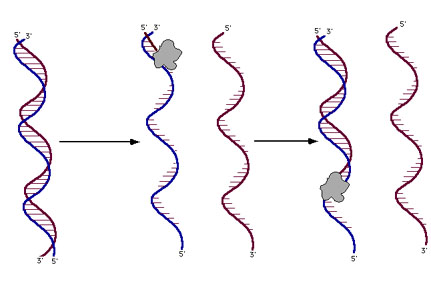 Automated Gene Sequencing
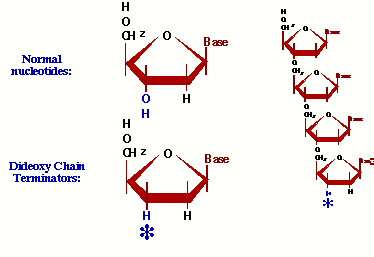 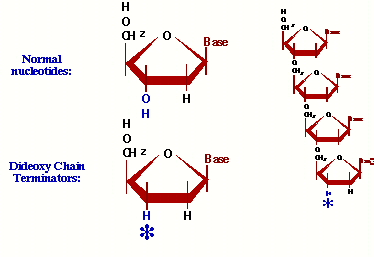 Automated Gene Sequencing
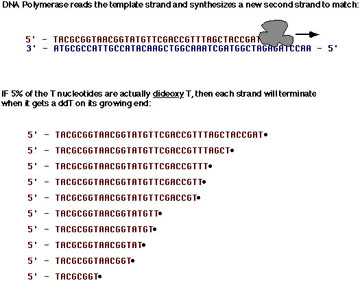 Automated Gene Sequencing
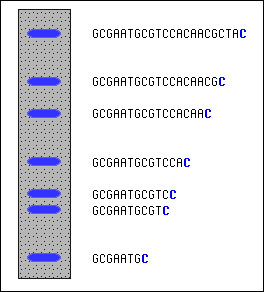 Automated Gene Sequencing
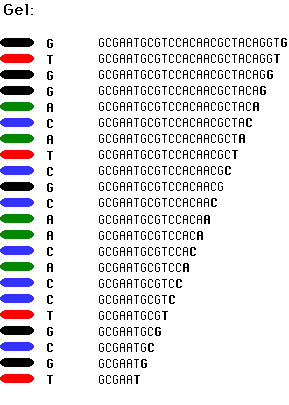 Automated Gene Sequencing
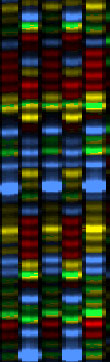 Most  Studied Gene Sequences
Rubisco  (from chloroplast, rbcL)
Ribosome subunits (from nucleus, 18S & 26S)
ATP synthase (from chloroplast, atpB)